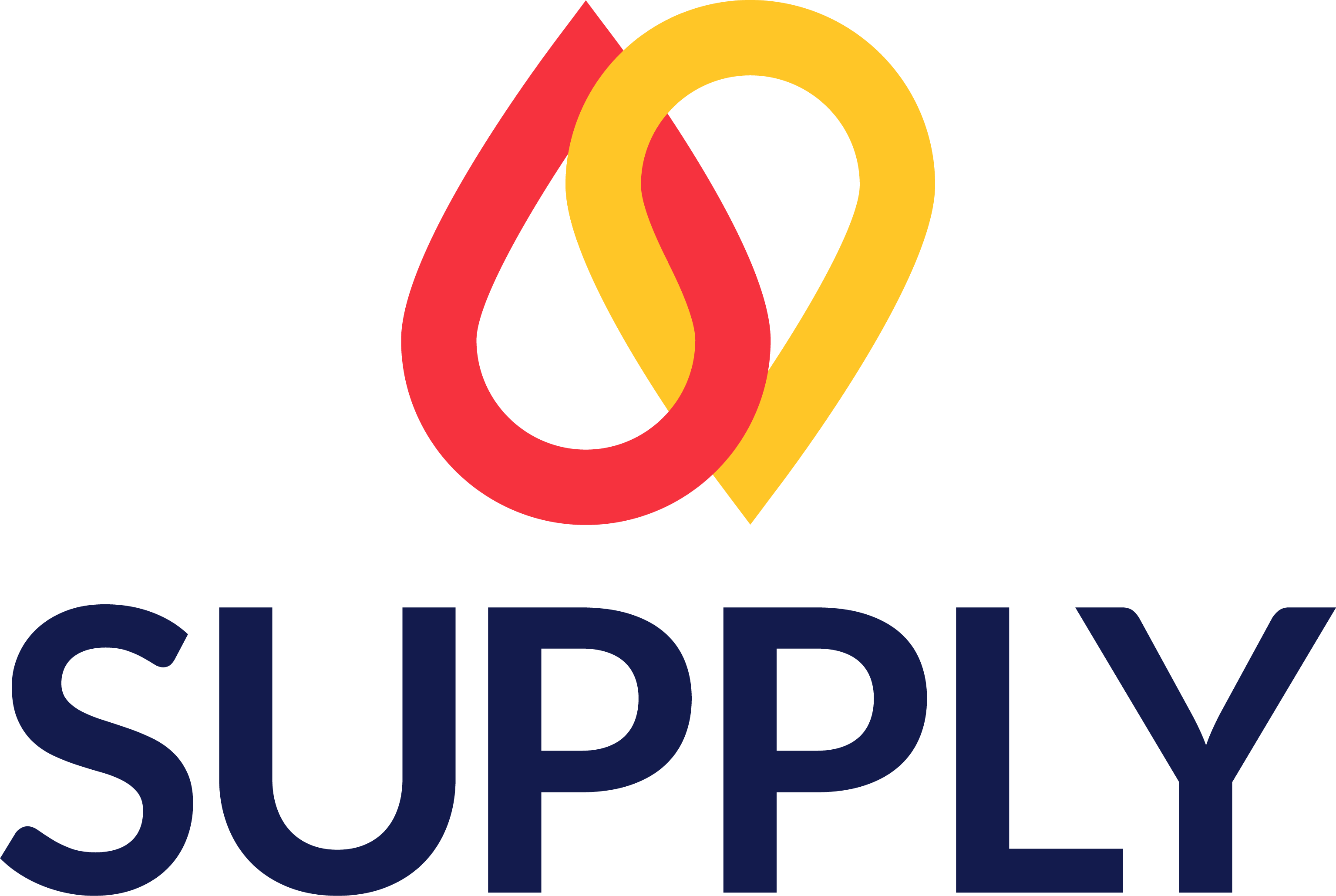 Document Title
Author Name
25th December 2022
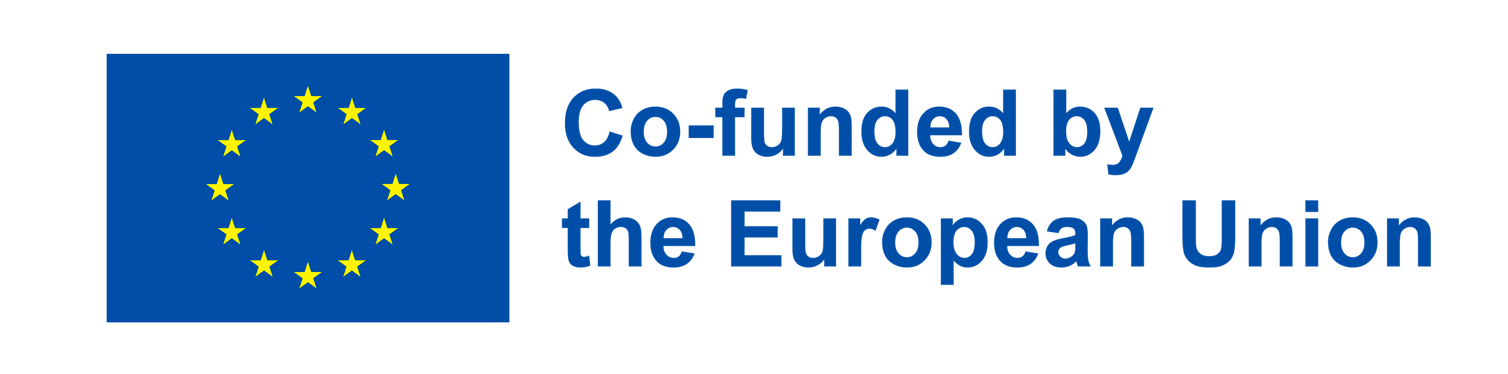 This report is part of the project “101056988/SUPPLY” which has received funding from the European Union’s EU4Health Programme (2021-2027). The content of this report represents the views of the author only and is his/her sole responsibility; it can not be considered to reflect the views of the European Commission and/or the European Health and Digital Executive Agency (HaDEA) or any other body of the European Union. The European Commission and the Agency do not accept any responsibility for use that may be made of the information it contains.
Standard Page Title
Content Area
Section Heading